Metabolic 
and Bariatric Surgery​​​
Module 10
Metabolic and Bariatric Surgery
Thank you for using the FORWARD: Focus on Obesity Education curriculum.
 
Novo Nordisk Inc. provided funding support for the FORWARD: Focus on Obesity Education curriculum. A third-party provider developed the content in consultation with Novo Nordisk Inc. and leading obesity clinician experts. FORWARD relies exclusively on open-source materials available to the general public.

The goal of FORWARD is to present a complete, accurate, non-promotional and fair-balanced picture of the current state of obesity. FORWARD is intended to inspire the development of obesity education in clinical professional schools, ensuring adequate training of future healthcare providers on the diagnosis and management of obesity. By choosing to access and browse this module of FORWARD, you acknowledge that you have read, understand and agreed to the FORWARD Terms of Use. If you do not agree with the FORWARD Terms of Use, you are not permitted to further access this module and should immediately discontinue your use.
Double click to view:
Learning outcomes
After completing this module, the learner will be able to:
Compare the commonly used bariatric procedures available for the treatment of obesity
Apply knowledge of metabolic/bariatric operations to develop a comprehensive, personalized care plan for patients with obesity
Identify the clinical benefits of bariatric procedures for weight loss and obesity-related comorbidities
Develop an appropriate care plan for the pre- and post-operative management of patients
Obesity treatments: Current options1–11
Lifestyle Intervention
Devices
Surgery
Pharmacotherapy
Phentermine 
Orlistat
Phentermine/Topiramate CR
Naltrexone/bupropion
Liraglutide 3.0 mg
Semaglutide 2.4 mg
Setmelanotide
Healthy eating
Physical activity
Behavioral therapy
Laparoscopic adjustable gastric banding
Duodenal-jejunal bypass sleeve
Intragastric balloon
Vagal nerve blockade
Cellulose-citric acid hydrogel capsule*
Transpyloric shuttle
Vertical sleeve gastrectomy
Roux-en-Y gastric bypass
Single anastomosis duodeno-ileal bypass with sleeve gastrectomy
*Not a medical device1. Garvey WT et al. Endocr Pract 2016;22:842–84; 2.Shikora S et al. J Obes 2013; 2013:245683; 3.  Ikramuddin S et al. JAMA 2014; 312:915–22; 4. Shikora S et al. J Obes 2015; 2015:365604;  5. Greenway FL et al. Obesity 2019;27:205–16; 6. Rohde U. BMJ Open 2013;3:e003417; 7. Koehestanie P. Ann Surg 2014; 260:984–92; 8. Kumar N. World J Gastrointest Endosc 2015;7:847–59; 9. Zheng Y et al. J Transl Med 2015;13:246; 10. Imaz I et al. Obes Surg 2008;18:841–6; 11. Novo Nordisk. Wegovy (semaglutide). Package insert. Available here, Accessed August 2022.
Efficacy of existing obesity interventions
Lifestyle intervention
Lifestyle intervention1
3–5%
AOM
Surgery
Very low calorie diet2,3
6–10%
IBT4,5
4–6%
3–17%*
AOM6,7,8
Gastric band9
7–23%
Gastric sleeve10
25-35%
Gastric bypass9
24–38%
0
5
10
20
30
15
25
Weight loss (%)
AACE, American Association of Clinical Endocrinology; AOM, anti-obesity medications; IBT, intensive behavioral therapy.*Based on mean weight loss achieved by the completer populations in the largest phase 3 clinical trial of each respective product’s clinical development program as reported in the AACE Guidelines (2016).1. le Roux CW et al. Lancet 2017;389:1399–409 2. Lean ME et al. Lancet 2018;391:541–51; 3. Tsai AG & Wadden TA. Obesity 2006;14:1283–1293; 4. Wadden TA et al. Obesity 2011;19:1987–1998; 5. Wadden TA et al. Obesity 2018; doi:10.1002/oby.22359; 6. Garvey WT et al. Endocr Pract 2016;22(Suppl 3):1-203; 7. Tak YJ and Lee SY. Curr Obes Rep. 2021;10:14-30. 8. Novo Nordisk. Wegovy (semaglutide). Package insert. Available here, Accessed August 2022; 9. Courcoulas AP et al. JAMA 2013;310:2416–25; 10. IFSO Sleeve Gastrectomy. Available here, Accessed August 2022.
[Speaker Notes: Animation added]
Estimate of bariatric surgery numbers, 2020
Despite bariatric surgery being the most effective weight loss intervention, in 2020, bariatric procedures were performed in only about 1% of the population eligible for surgery in the U.S
RYGB, Roux-en-Y Gastric Bypass.American Society for Metabolic and Bariatric Surgery (ASMBS), Estimate of Bariatric Surgery Numbers, 2011-2020. Available here, Accessed August 2022.
Mechanisms of bariatric surgery are not fully understood
Obesity1,2
Bariatric surgery
Increased GLP-1
Appetite suppression and malabsorption
Decreased hepatic glucose production
Weight loss
Decreased NASH
Remission of hypertension*
Improved glycemic control*
Remission of hyperlipidemia*
Improved insulin sensitivity*
Remission of T2D*
*Weight loss dependent effect.GLP, glucose-like peptide; NASH, non-alcoholic steatohepatitis; T2D, type 2 diabetes.1. Buchwald H et al. JAMA 2004;292:1724–37; 2. Kashyap SR et al. Cleve Clin J Med 2010;77:468–76.
Changes in the gut microbiota post-bariatric surgery contribute to reduced weight
Microbiota diversity changes after gastric bypass surgery
Studies show that Roux-en-Y gastric bypass (RYGB) surgery restructures the gut microbiota and increases the abundance of Escherichia and Akkermansia bacteria regardless of weight change and caloric restriction
Abundance of these bacteria results in weight loss and decreased fat mass potentially due to altered microbial production of short-chain fatty acids
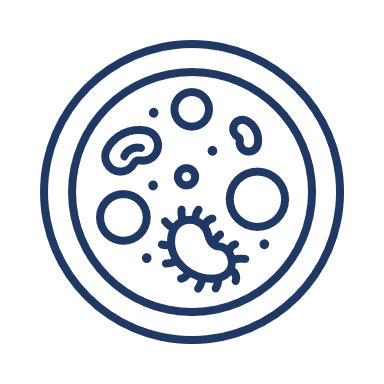 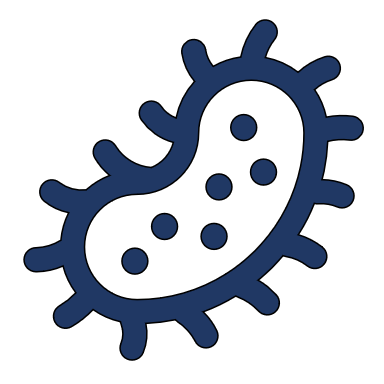 Liou AP et al. Sci Transl Med. 2013; 5(178): 178ra41.
Surgical therapy improves diabetes after 5 yearsSTAMPEDE trial
A randomized controlled clinical trial that compared the safety and efficacy of bariatric surgery to medical therapy for treatment of T2D in patients with poorly controlled diabetes and obesity
Change in HbA1c at 5 years
Trial information
Over the course of 5 years
150 patients with T2D
BMI of 27–43 kg/m2
Primary goal to achieve a HbA1c level of 6.0% or less
Trial method
P=0.003
50 individuals received intensive medical therapy only 
50 individual underwent Roux-en-Y gastric bypass and medical therapy 
50 individuals underwent sleeve gastrectomy and medical therapy
Changes from baseline in the surgical intervention groups were superior with respect to body weight, triglyceride level, HDL level, use of insulin and quality of life
BMI, body mass index; HbA1c, glycated hemoglobin; HDL, high-density lipoprotein; T2D, type 2 diabetes. Schauer PR et al. N Eng J Med. 2017;376:641-51.
Metabolic surgery is the most effective intervention for severe obesity
After metabolic surgery, patients may achieve:
Reduction in overall mortality1,2
Decreased CVD risk factors and incidence of CVD2
Remission of albuminuria and early-stage CKD4
Durable weight loss (>15% weight loss for ≥10 years)2
Delay/prevention of type 2 diabetes and reduced need for antihyperglycemic medicine2,3
Decreased risk of hormone-related cancer development. Especially beneficial in women with 42% decrease in overall cancers and a 50% decrease in endometrial cancers2,5
Among patients with NASH and obesity, bariatric surgery, compared with nonsurgical management, was associated with a significantly lower risk of incident major adverse liver outcomes and MACE6
Comparatively, patients lost more weight with RYGB than with SG and AGB. However, RYGB has the highest 30-day rate of major adverse events7
AGB, adjustable gastric band; CKD, chronic kidney disease; CVD, cardiovascular disease; MACE, major adverse cardiovascular events; RYBG, Roux-en-Y gastric bypass; SG, sleeve gastrectomy. 1. El Ansari W and Elhag W. Obes Surg. 2021;31(4):1755-66; 2. Sjöström L. J Int Med. 2013;273(3):219-34; 3. Schauer PR et al. N Engl J Med. 2017;376(7):641-51; 4. Cohen RV et al. JAMA Surg. 2020;155:e200420; 5. Bruno DS and Berger NA. Ann Transl Med. 2020;8(suppl 1):S13; 6. Aminian A et al. JAMA. 2021;326(20):2031-2042; 7. Arterburn D et al. Ann Intern Med. 2018; 169(11):741-750.
Overcoming bias and barriers to bariatric surgery
Only 7% of physicians actively suggest bariatric surgery to patients with obesity; in majority of cases, the question of referral to bariatric surgery is brought up by patients
PCP; Primary care practitioner. Memarian E et al. BMC Endocri Disord. 2021;21;62.
Candidates for bariatric surgery
Indications to undergo bariatric surgery:1
Relative contraindications for bariatric surgery:2
Not responding to past weight loss attempts
Severe heart failure
BMI is ≥ 40 kg/m2
Unstable coronary artery disease
OR
End-stage lung disease
Active cancer treatment
BMI is >35 or > 45 kg/m2 and 1 or more severe weight-related comorbidities, such as T2D, hypertension, sleep apnea, NAFLD, OA, or GI disorders
Portal hypertension
Drug/alcohol dependency
Adverse effects:
Nutritional/vitamin deficiencies
Nausea
Vomiting
Diarrhea
Gallstones
BMI, body mass index; GI, gastrointestinal; NAFLD, non-alcoholic fatty liver disease; OA, osteoarthritis; T2D, type 2 diabetes.1. American Society for Metabolic and Bariatric Surgery (ASMBS), Who is a candidate for bariatric surgery? Available here, Accessed August, 2022; 2. Stahl JM and Malhotra S. Obesity surgery indications and contraindications. Available here, Accessed August 2022.
Pre-operative management
Screening for active mental illness1
Consideration of risks for deep vein  thrombosis/venous thromboembolism1
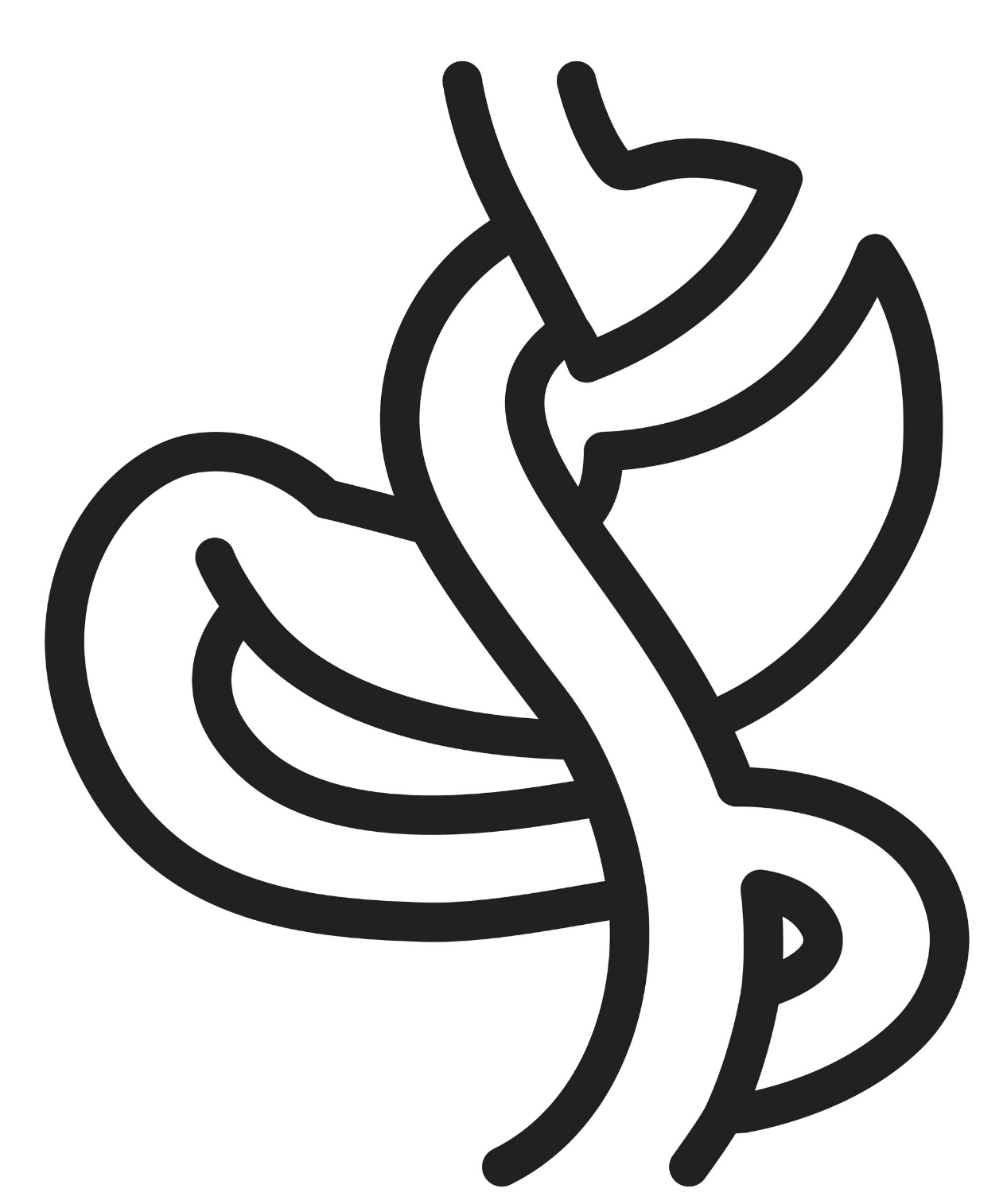 Screening for obstructive sleep apnea1
Micronutrient deficiencies1,2
- Common micronutrients to monitor2:
Vitamin D
Folate
Vitamin B12
Iron
Evaluation for cardiovascular risks1
The preoperative evaluation should be holistic, integral, and include an assessment by 
an interprofessional team1
1. Stenberg E et al. World J Surg. 2022;46:729-751; 2. Gudzune KA et al. Obes Surg. 2013;23:1581-1589.
Vertical sleeve gastrectomy (VSG)
GERD, gastroesophageal reflux disease; RYBG, Roux-en-Y gastric bypass; VSG, vertical sleeve gastrectomy.1. Piché MÈ et al. Can J Cardiol. 2015;31:153–166; 2. ASMBS Bariatric Surgery Procedures 2014. Available here, Accessed August 2022; 3. Lager CJ et al. Obes Surg. 2017;27:154–161.
Roux-en-Y gastric bypass (RYGB)
GERD, gastroesophageal reflux disease; RYBG, Roux-en-Y gastric bypass; VSG, vertical sleeve gastrectomy.1. ASMBS Bariatric Surgery Procedures 2014. Available here, Accessed August 2022; 2. Celiker H. Med Hypotheses. 2017;107:81-89; 3. Piché MÈ et al. Can J Cardiol. 2015;31:153–166; 4. Lager CJ et al. Obes Surg. 2017;27:154–161.
Other bariatric surgical procedures
Single anastomosis duodeno-ileal bypass with sleeve gastrectomy (SADI-S)
Adjustable gastric band (AGB)
Biliopancreatic diversion with duodenal switch (BPD/DS)
ASMBS Bariatric Surgery Procedures 2014. Available here, Accessed August 2022.
Monitoring for complications
Potential post-operative complications after bariatric surgery
Early1–3
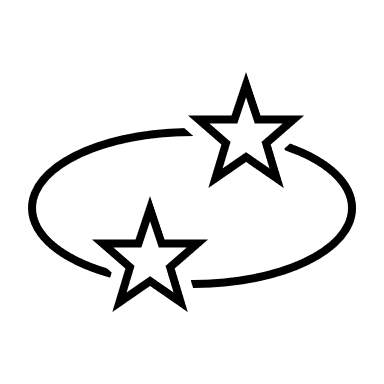 Leaks
Stenoses, twists, or kinks
Bleeding
Venous thromboembolism
Hypoglycaemia

Foreign body complications
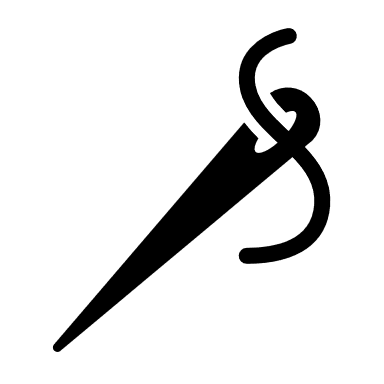 Late1–3
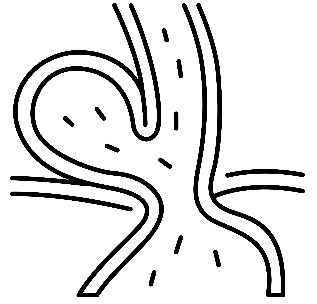 Gallstone disease
Marginal ulceration
Internal hernia
Perforation
Bleeding
Intussusception
HCPs should refer patients with post-bariatric surgery complications back to the bariatric surgeon for management
HCP, health care professional.1. Lim R et al. Trauma Surg Acute Care Open 2018;3:e000219; 2. Kumar N and Thompson CC. Clin Gastroenterol Hepatol. 2013;11:343-353; 3. Salehi M et al. J Clin Endocrinol Metab. 2018;8:2815–2826.
Postoperative complications associated with each type of bariatric surgery
Biliopancreatic diversion1,2
Gastric sleeve1,2
More frequent bowel movements
Reflux and heartburn
Has the highest malabsorption and possibility in micro-nutrient deficiencies
Worsening of and new onset reflux and heart burn
Leakage and bleeding in the staple line and hemorrhaging or gastric stenosis
Roux-en-Y gastric bypass1,3
Gastric band1,4
Small bowel complications and obstruction  
Ulcers
Bleeding 
Nutritional deficiency
Swallowing problems and enlargement of the esophagus
Riskin band movement (slippage) or damage to the stomach over time (band erosion)
1. ASMBS Bariatric Surgery Procedures 2014. Available here. Accessed August 2022; 2. Woźniewska P et al. Prz Gastroenterol. 2021;16:5–9; 3. Goel R et al. J Minim Access Surg. 2021;17:213–220; 4. Monkhouse SJW et al. Ann R Coll Surg Engl. 2009;91:280–286.
Post-bariatric surgery micronutrient management
Management of post-bariatric patients1–3
Micronutrient deficiencies1
Regular micronutrient monitoring 
Diet review to ensure dietary sources are optimized
Daily multivitamin and multimineral supplementation
Identify any previously undetected causes for the deficiencies
Due to restrictive and malabsorptive effect of bariatric surgery
Most common
Calcium
Vitamin D
IronVitamin B12Thiamin
 
Less common 
ZincCopper
Vitamin A
Vitamin E
Vitamin K
Vitamin deficiency
1. Osland E et al. Ann Transl Med. 2020;8:S9; 2. Stein J et al. Aliment Pharmacol Ther. 2014;40:582-609; 3. Nicoletti CF et al. Surg Obes Relat Dis. 2013;9:520-525.
Metabolic and bariatric surgery: safety
The serious potential complications of metabolic and bariatric surgery are extremely rare1
Relative to the comorbidities of obesity, the risks of bariatric surgery are significantly reduced2,3,†
As safe or safer when compared to other surgeries of the same invasiveness2*
Understanding the positive outcomes of bariatric surgery may contribute to increased acceptance of the procedure and greater referrals from physicians2
*The composite complication rate of 3.4% after laparoscopic Roux-en-Y gastric bypass was comparable to those of laparoscopic cholecystectomy and hysterectomy.† Gastric bypass surgery is associated with 40% reductions (P<0.001) in risk of premature death over a 7.1-year period versus not having surgery.
1. Kim Y and Crookes PF. IntechOpen. 2014. https://doi.org/10.5772/58920; 2. Aminian A et al. Diabetes Obes Metab. 2015;17:198-201; 3. Adams TD et al. N Engl J Med. 2007;357:753-761.
Pharmacotherapy for obesity as an adjunct to bariatric surgery
Phentermine/topiramate given 3 months preoperatively before SG and 2 years postoperatively to patients found greater weight loss at 2 years compared to patients given no weight loss medications1,2

Increased endogenous GLP-1 signaling is considered a primary pathway leading to post-surgical weight loss3
GLP-1, glucagon-like peptide 1; SG, sleeve gastrectomy. 1. Vivus, Inc. Available here. Accessed October 2022; 2. Clinicaltrials.gov. Available here. Accessed October 2022; 3. Hutch CR and Sandoval D. Endocrinology. 2017;158:4139-4151.
ASMBS position statement on pre-operative weight loss*
“
There are no data from any randomized controlled trial, large prospective study, or meta-analysis to support the practice of insurance-mandated preoperative weight loss. The discriminatory, arbitrary, and scientifically unfounded practice of insurance-mandated preoperative weight loss contributes to patient attrition, causes unnecessary delay of lifesaving treatment, leads to the progression of life-threatening co-morbid conditions, is unethical, and should be abandoned.
There is no Level I data in the surgical literature or consensus in the medical literature (based on over 40 published RCTs) that has clearly identified any 1 dietary regimen, duration, or type of weight loss program that is optimal for patients with clinically severe obesity.
Patients seeking surgical treatment for clinically severe obesity should be evaluated based on their initial BMI and co-morbid conditions. The provider is best able to determine what constitutes failed weight loss efforts for their patient.
”
* This Position Statement is not intended to provide inflexible rules or requirements of practice and is not intended, nor should it be used to state or establish a local, regional, or national legal standard of care. The ASMBS cautions against the use of this Position Statement in litigation in which the clinical decisions of a physician have been called into question.Kim JJ et al. Surg Obes Relat Dis. 2016;12(5):955-959. doi: 10.1016/j.soard.2016.04.019
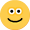 Medications use for pre- and post-operative management
Pre-operative management medication
Post-operative management medication
PPI, protein pump inhibitor.Lorico S and Colton B. Can Fam Physician 2020;66:409–416.
Key takeaways
Bariatric surgery is the most effective intervention for severe obesity 
Bariatric surgery is only utilized in 1% of those who qualify 
Bariatric surgery appears to cause physiological changes that are in part responsible for the improvement and resolution of many complications of obesity 
Bariatric surgery patients benefit from being in a multidisciplinary program so they can be safely managed before and after surgery 
Adding pharmacotherapy to lifestyle interventions appears to be associated with enhanced weight loss in post-operative patients
Assessments
Which of the following conditions improves after bariatric surgery?
Micronutrient deficiency
Type 2 diabetes
Drug/alcohol dependency
Gallstones
What is the most common bariatric surgical procedure?
Vertical sleeve gastrectomy
Single anastomosis duodeno-ileal bypass with sleeve gastrectomy
Roux-en-Y gastric bypass
Adjustable gastric band
Which of the following is a potential mechanism of bariatric surgery?
Increased GLP-1
Glomerular filtering
Improved glycemic control
Both a. and c
What is a contraindication for bariatric surgery?
End-stage lung disease
Sleep apnea
Hypertension
GERD
[Speaker Notes: Answer Key
b (Slides 8,9; Bariatric surgery can improve type 2 diabetes)
a
d (Slide 6; Known potential mechanisms are increased GLP-1 and improved glycemic control)
a (Slide 11; End-stage lung disease in the only contraindication in the list)]
Assessments (cont’d)
Which of the following is NOT true in preoperative management of a bariatric surgery candidate?
Evaluation for cardiovascular risks
Screening for active mental illness
Intussusception monitoring
Risk assessment for deep vein thrombosis/venous thromboembolism
[Speaker Notes: Answer Key
c (Slides 16; Intussusception monitoring is part of post-operative management)]
Thank you for using the FORWARD: Focus on Obesity Education curriculum. To help us grow and improve the curriculum, we ask that you consider the following voluntary surveyParticipation in this survey is entirely voluntary and will not affect your access to and/or viewing abilities of this curriculum, now or in the future
FORWARD: Focus on Obesity Education survey